Den Rhein entlang
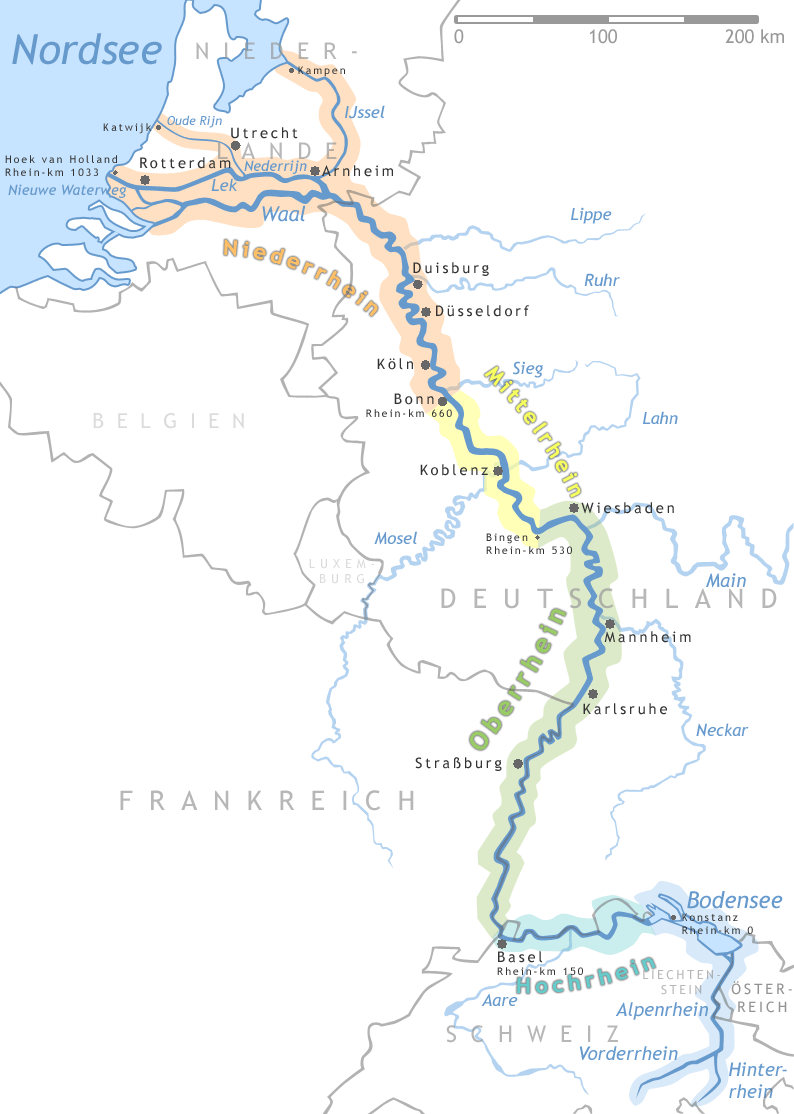 Der Rhein kommt aus der Schweiz. Er fließt durch den Bodensee und dann von Basel(die Schweiz) nach Norden. Zur Schweiz und zu Frankreich  bildet er die Grenze.Er fließt an Strassburg, Mainz, Bonn, Köln und Düsseldorf vorbei und durch Holland zur Nordsee.
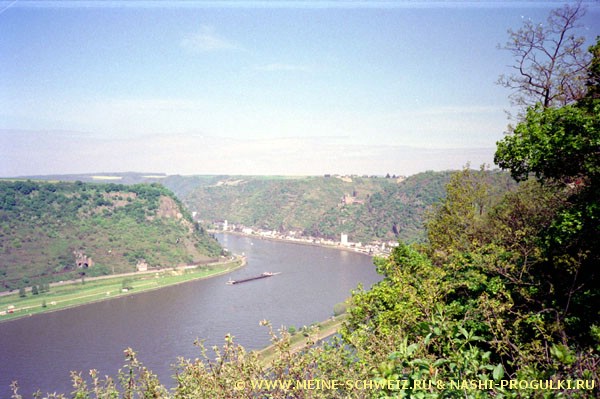 Die größste Städte am Rhein
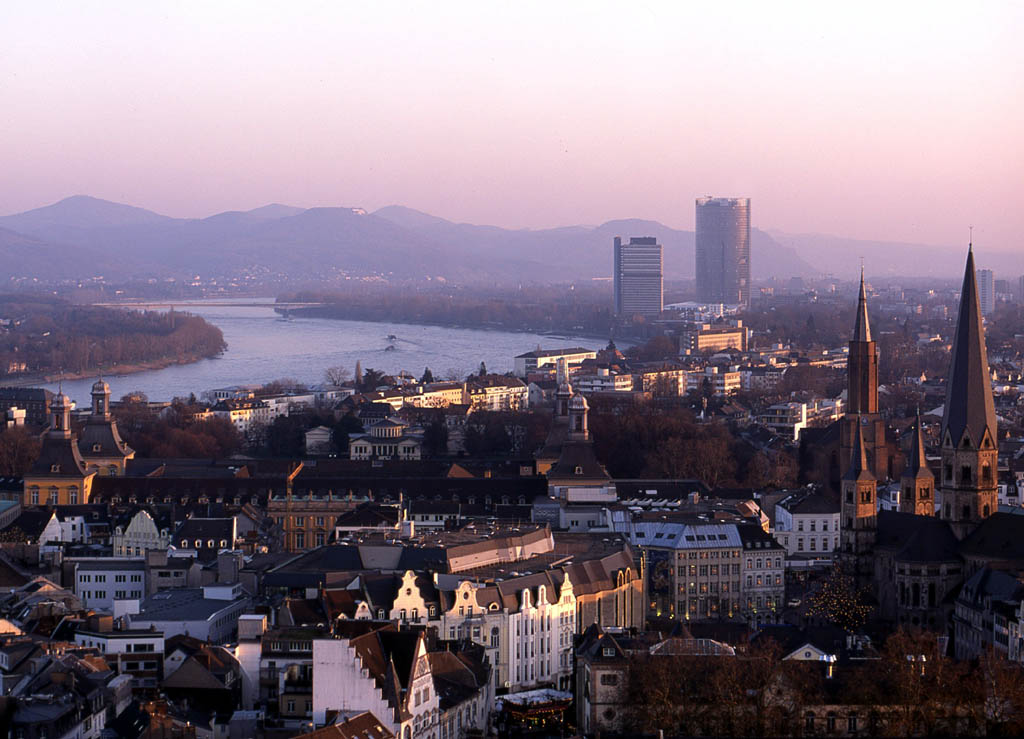 Bonn
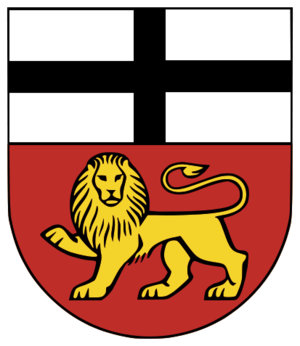 Bonn liegt am linken Rheinufer
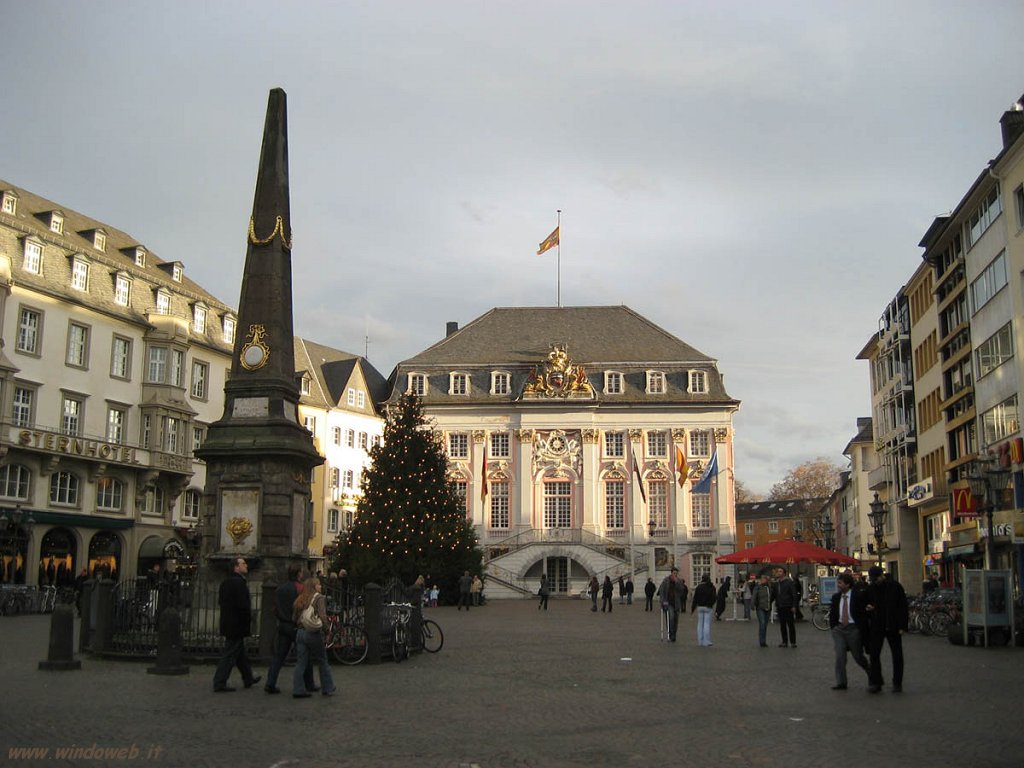 im Bundesland
 Nordrhein-Westfaien. 
Die Stadt wurde als
 römische Festung gegrün- det.
 1243 
erhielt Bonn Stadtrecht. 
Lange Zeit lebte Bonn
 als ein stilles Städtchen 
mit 
nur wenigen industriellen Kleinbetrieben dahin. 
1949 wurde Bonn zur Hauptstadt der BRD      erklärt.
Bonn
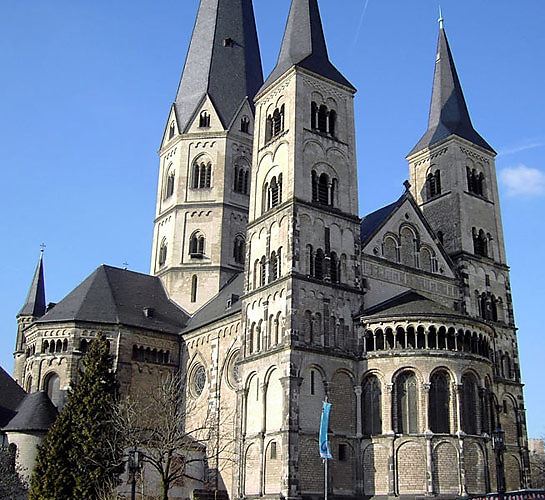 Köln
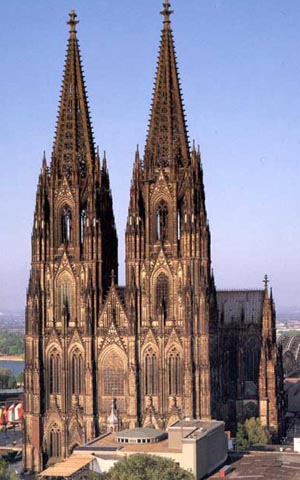 Köln, die uralte Universitäts-, Messe- und Hafenstadt,  zählt 
zu den größten Städten der BRD. 
Köln wurde im 
1. Jahrhundert  von Römern gegründet. 
Die hohen Türme des Kölners Domes, die Brücken prägen das Stadtbild.
Sehenswürdigkeiten von Köln
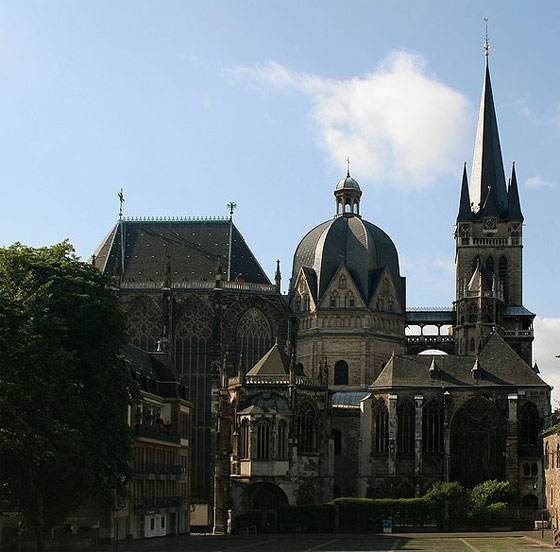 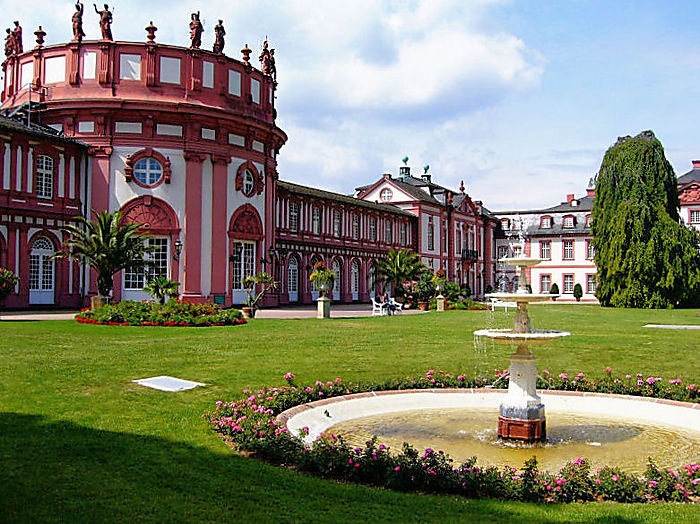 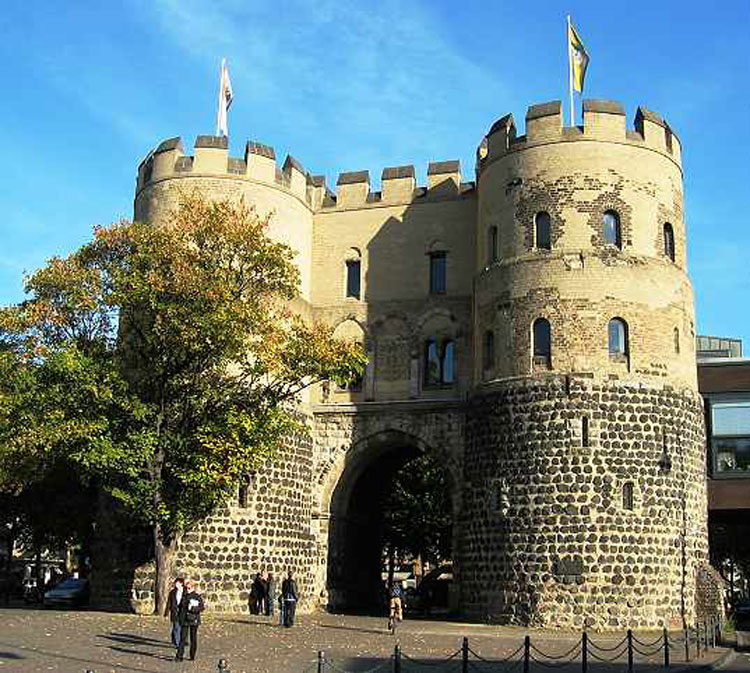 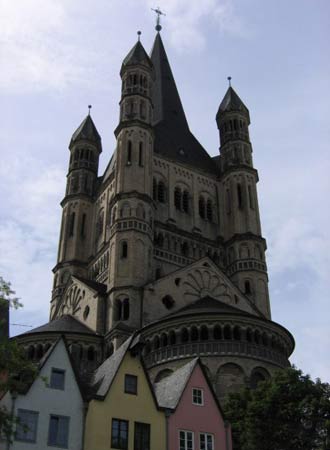 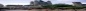 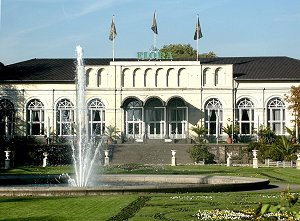 Am     Rhein
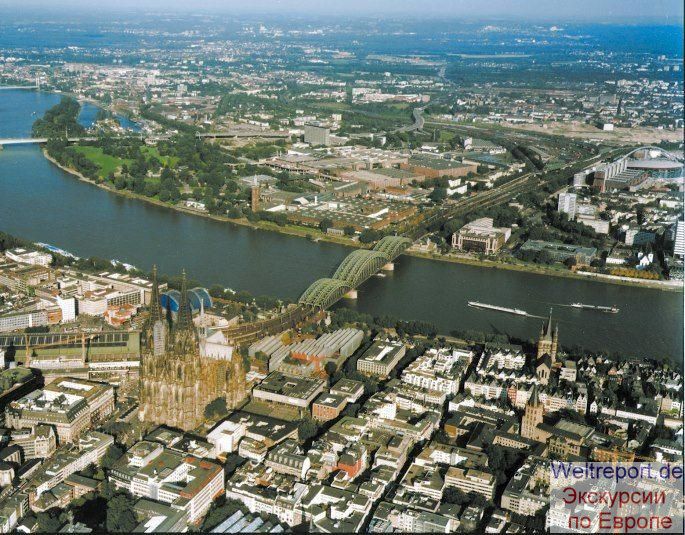 Düsseldorf
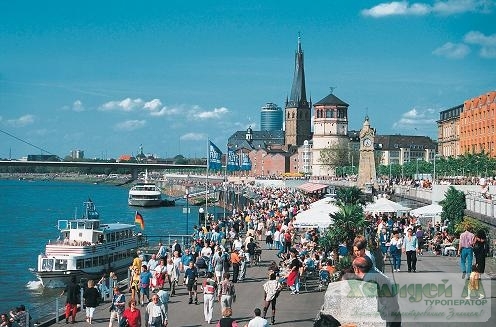 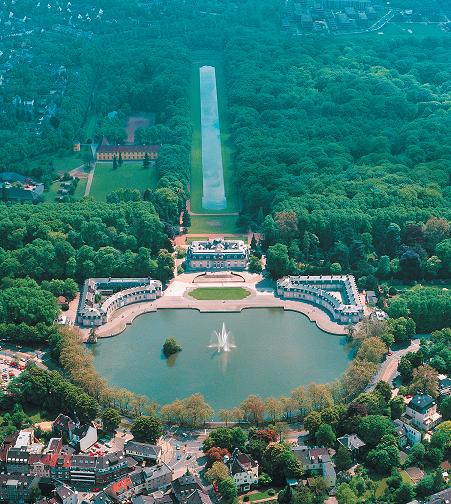 Düsseldorf  ist sehr alte Stadt der BRD. Dieser Stadt erhielt  Stadtrecht im 1288. In dieser Stadt wurde Heinrich Heine geboren.
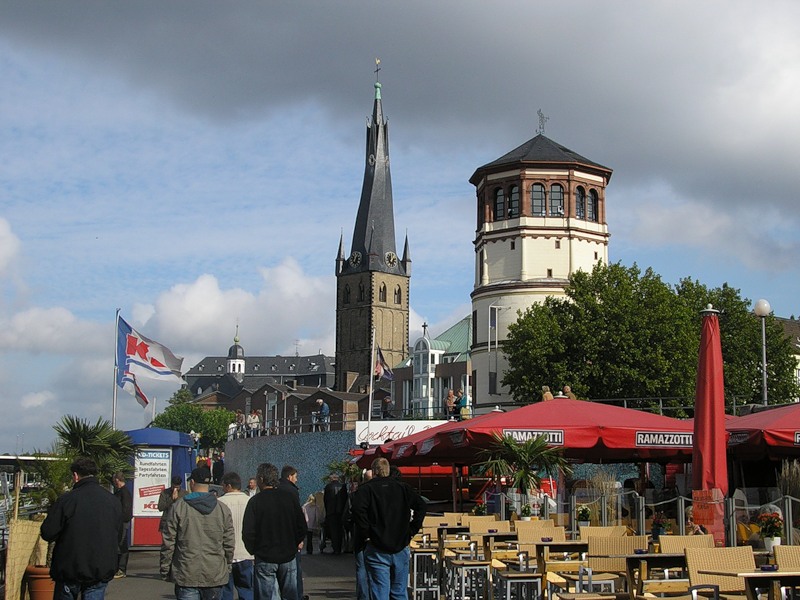 Koblenz
Es erschient im 5.Jahrhun-dert vor Christus. Dort war frankischer Königs-hof.
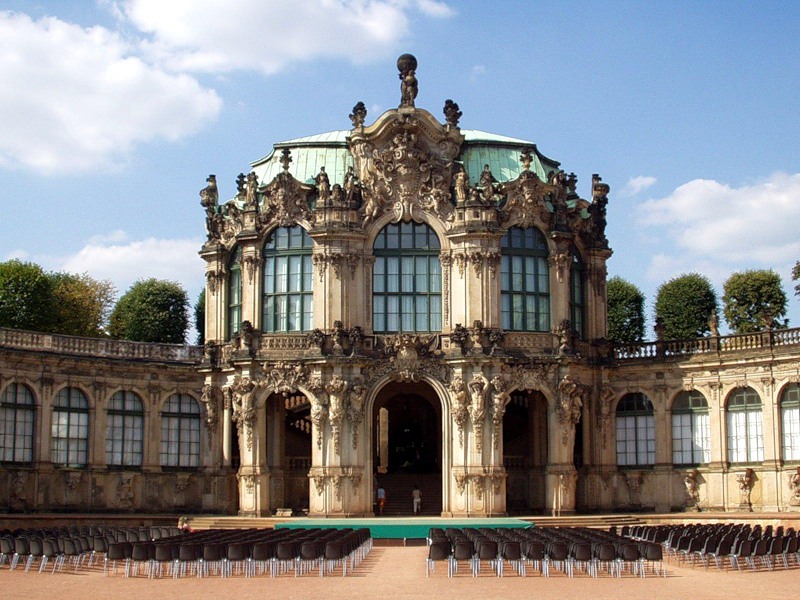 Koblenz ist das Herz von Westen der BRD.
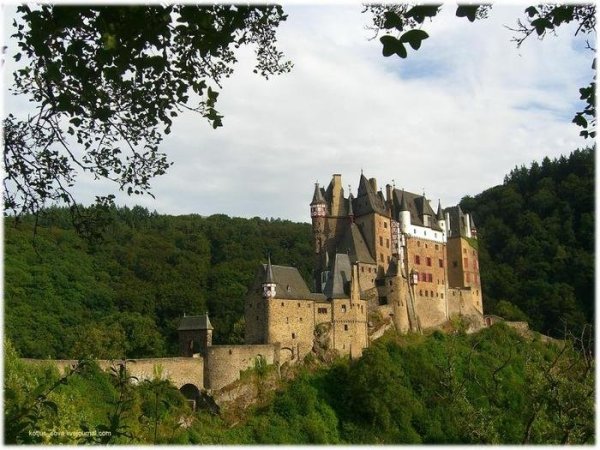 Koblenz
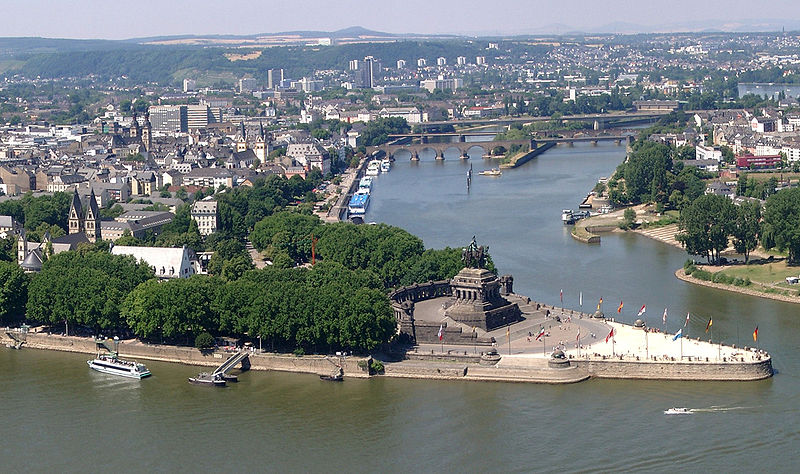 Die Landschaft am Rhein ist für Touristen sehr attraktiv.Für Europas ist er als Verkehrsader von gröвer Bedeutung. Und für Millionen Menschen kommt das Trinkwasser aus dem Rhein, nachdem es gründlich gereinigt wird.
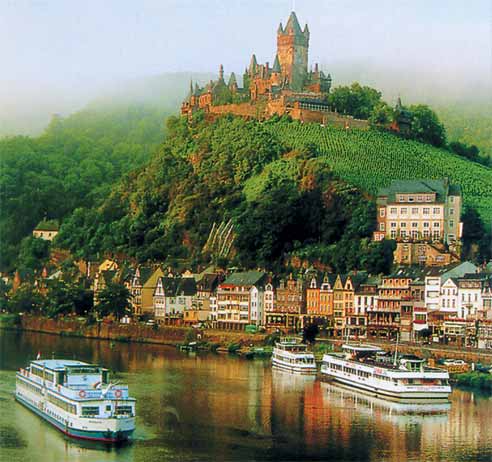 Hunderte von Büchern sind über diesen Fluss geschrieben. “Vater Rhein” heiвt der Fluss in der Poesie. Viele Dichter, Maler und Musiker haben ihn in der ganzen Welt berühmt gemacht.
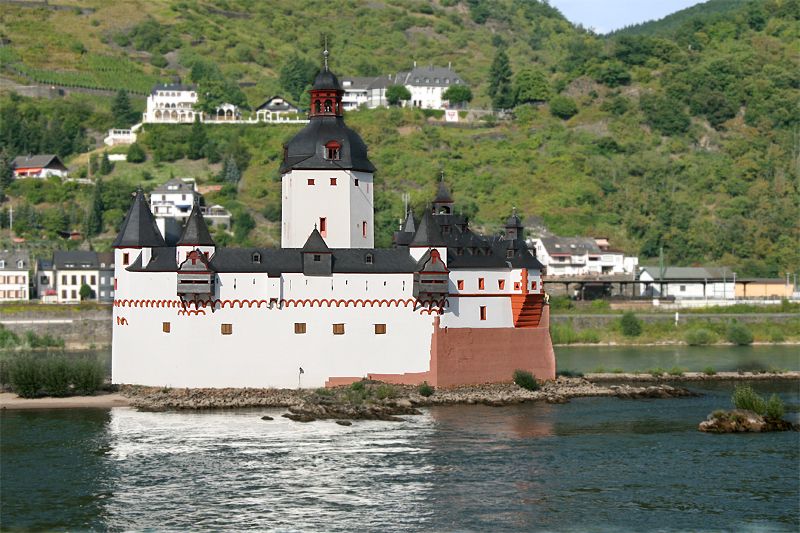 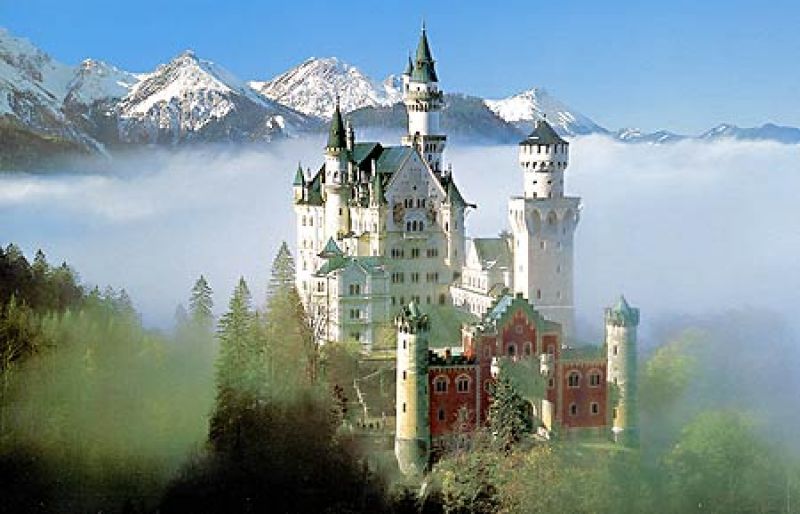 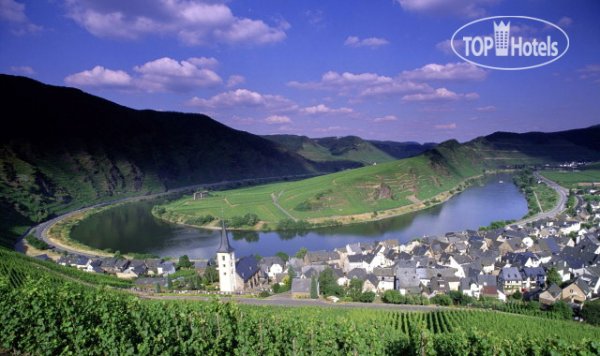 So ist der Rhein zum beliebsten Reiseziel vieler Besucher geworden.
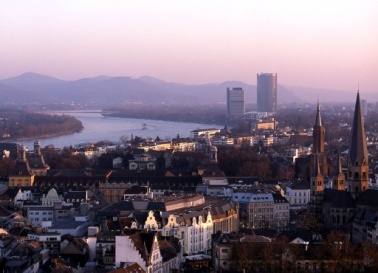 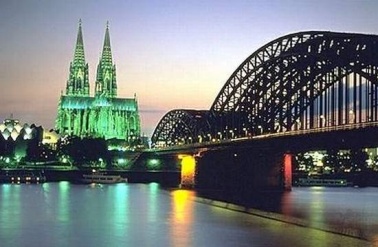 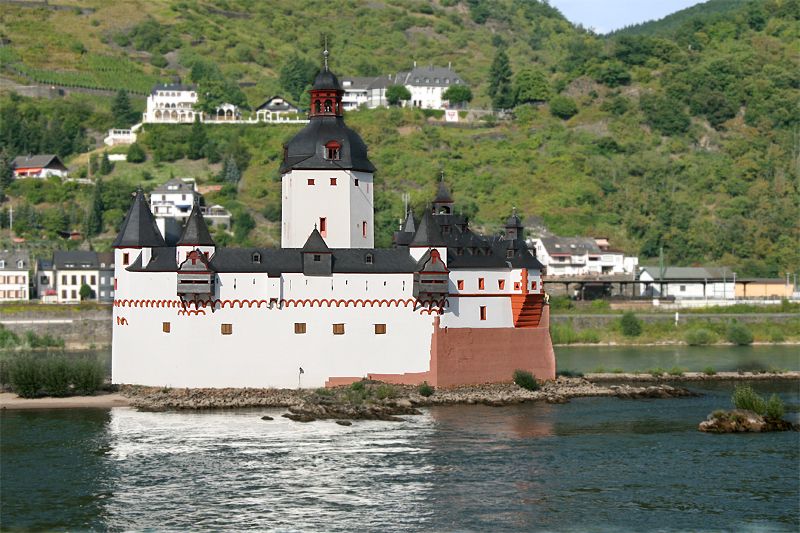 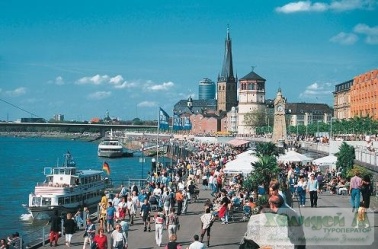 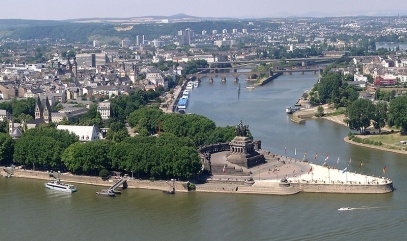